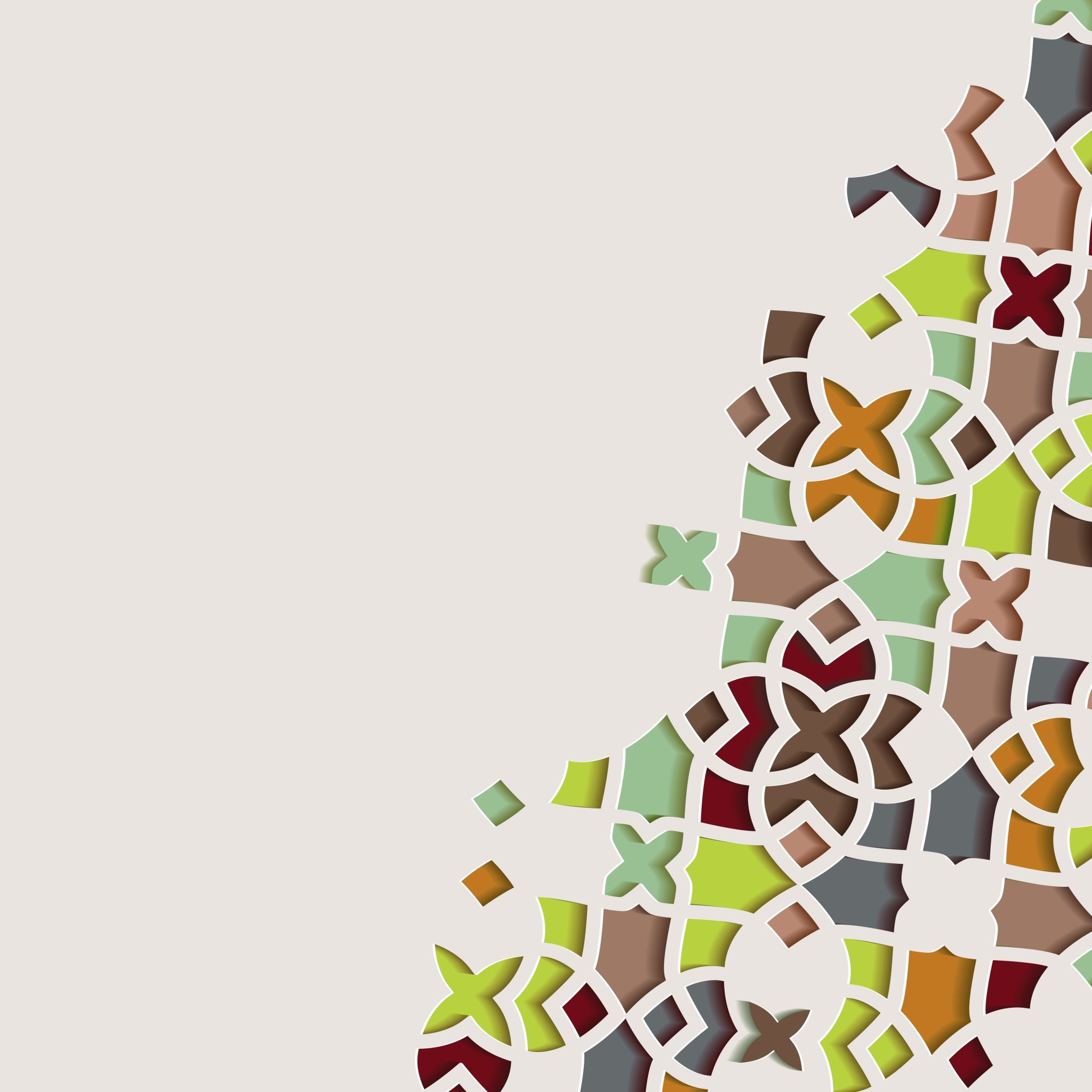 Teknik mengajar Bahasa Melayu sekolah menengah
5 TEKNIK PENGAJARAN BAHASASEKOLAH MENENGAH
1.Teknik sumbangsaran
2.Teknik drama
3.Teknik perbincangan
4.Teknik forum
5. Teknik perbahasan
TEKNIK SUMBANGSARAN
1. TEKNIK SUMBANGSARAN
Teknik ini dikenali juga sebagai percambahan fikiran (brainstorming) yang merupakan satu sesi perbincangan yang membolehkan setiap ahli kumpulan menyumbangkan pendapat dan idea.
Boleh didekati sebagai aktiviti permainan bahasa pada peringkat sekolah rendah dan berkembang menjadi aktiviti perbincangan yang lebh serius dan kompleks pada peringkat sekolah menengah, universiti dan latihan profesional.
Menekankan pengeluaran idea daripada pembelajaran yang kretif.
Tujuan Sumbangsaran
Topik perbincangan sesuai dengan kebolehan dan minat murid
Garis panduan guru haruslah ringkas dan jelas
Semua cadangan dan idea yang dikemukakan haruslah dicatat untuk dibincangkan dalam sesi umum.
Setiap kumpulan mestilah memilih pengerusi yang betul-betul layak
Setiap ahli diberi peluang untuk mengemukakan cadangan
Pelajar digalakkan menyumbang seberapa banyak idea
Suasana perbincangan yang tidak formal hendaklah diwujudkan.
Pastikan peruntukan masa untuk sesi sumbangsaran adalah patut dan mencukupi
Digalakkan menggunakan prinsip 5W ( What? Why? Who? Where? How? )
Cadangan dan idea yang dikemukakan tidak boleh dikritik
Setiap kumpulan dimestikan mempunyai ahli-ahli yang pelbagai kebolehan
2. TEKNIK DRAMA
Tujuan utama adalah untuk melatih pelajar menggunakan unsur bahasa, unsur paralinguistik (jeda, nada dan intonasi) dan bukan linguistik (mimik muka, gerak tangan, kepala dan dll) dengan berkesan dalam sesuatu interaksi bahasa atau perbuatan.
Penggunaannya dapat mendorong dan merangsang pelajar untuk menghubungkan perasaannya dengan matapelajaran yang dipelajarinya.
Pelajar bebas meluahkan sesuatu, membuat penemuan, memberi dan berkongsi sesuatu.
Drama berperanan sebagai ragam pembelajaran iaitu sebagai salah satu alat bantu pengajaran dan pembelajaran.
Dapat menimbulkan keseronokan dan keberkesanan pembelajaran kepada pelajar, disamping dapat menyuburkan sahsiah pelajar.
3.TEKNIK PERBINCANGAN
Teknik perbincangan didefinisikan sebagai satu aktiviti mengeluar dan mengulas pendapat tentang sesuatu tajuk. Tujuannya untuk melatih pelajar mengeluarkan fikiran dan pendapat dengan bernas (Kementerian Pendidikan 1990:85).
Teknik perbincangan adalah satu aktiviti pengajaran dan pembelajaran berbentuk perbualan dan ia dilakukan dikalangan pelajar dibawah penyeliaan dan kawalan seorang guru.
Melibatkan aktiviti perbincangan antara pelajar secara bekerjasama dalam mengeluarkan pandangan masing-masing mengenai sesuatu perkara atau topik yang diberi. Misalnya bermesyuarat, forum, seminar, bengkel, bahas dan debat.
Dalam perbincangan ini akan memberi peluang dan ruang bagi mereka untuk bercakap terutama dalam aktiviti separa formal. Latihan sebegini bukan sahaja sekadar mempertajamkan minda malah dapat melatih kepetahan pelajar untuk bercakap dan mengeluarkan pendapat.
Peranan guru akan berubah-ubah kerana aktiviti ini dikendalikan oleh pelajar sendiri.
Teknik perbincangan boleh dijalankan mengikut langkah-langkah berikut :
Guru menarik perhatian murid kepada tajuk perbincangan yang akan dijalankan.
Guru membahagikan murid kepada beberapa kumpulan dan kemudian memilih seorang ketua yang boleh dipertanggungjawabkan untuk memastikan semua aspek perbincangan dapat dijalankan dan dicapai.
Guru kemudian menugaskan setiap kumpulan mendapatkan maklumat dengan cara berbincang dengan ahli-ahli kumpulan.
3.Ketika perbincangan guru harus bergerak dari satu kumpulan ke satu kumpulan yang lain, menegaskan perkara-perkara yang perlu dibincangkan dan mengarahkan perbincangan menghala kearah perkara yang betul.
4.Setelah tamat perbincangan guru boleh meminta laporan daripada setiap kumpulan. Hasil perbincangan boleh dicatatkan dipapan tulis mengikut mana-mana yang penting. Setelah dibincang guru bolehlah menjalankan aktiviti penulisan dan sebagainya.
4. TEKNIK FORUM
Forum merupakan satu sesi perbincangan yang melibatkan beberapa ahli panel untuk mencanai fikiran dan mengemukan pendapat tentang sesuatu tajuk, dimana ia dijalankan secara formal.
Teknik berforum merupakan salah satu aktiviti lisan yang sesuai, di mana pelajar akan berkongsi pengetahuan dan pengalaman secara langsung untuk meningkatkan kemahiran menyampaikan idea dan fikiran dengan jelas, objektif, kreatif dan rasional.
3.Untuk menjayakan aktiviti ini, tajuk forum yang dipilih haruslah mudah, menarik dan mencabar selaras dengan kemahiran, pencapaian serta peringkat umur pelajar.
4.Persediaan yang rapi perlu dibuat sama ada sebelum, semasa dan selepas aktiviti.
TEKNIK PERBAHASANBahas ialah pengucapan sama ada menyokong atau membangkang sesuatu pendirian dengan alasan yang logik dan idea yang tersusun.
Teknik perbahasan ini sesuai diajar untuk semua peringkat pelajar di sekolah menengah.
Antara manfaat teknik ini ialah :
Memperkembangkan kecekapan berkomunikasi dengan berkesan
5.Melatih berfikir dengan pantas dan melahirkan buah fikiran dengan tepat dan teratur
6.Menguasai kemahiran berbahasa dengan menggunakan struktur ayat yang betul dan laras bahasa yang sesuai.
7.Mengemukakan hujah secara rasional, kritis dan kreatif.
8.Melatih kemahiran mendengar, menaakul, berhujah dan membidas.
9.Guru perlu mengambil inisiatif sendiri untuk memupuk kebolehan berbahas di kalangan pelajar.
10.Perkembangan kebolehan berbahas dengan sendirinya akan membawa kepada perkembangan kemahiran berbahasa, perkembangan mental yang positif, peningkatan ilmu dan pemupukan sifat-sifat kepimpinan.
Sekian wassalam